Тема:Прямокутник. Порівняння іменованих чисел. Розв’язування задач
Хвилинка каліграфії
Установіть закономірність і запишіть числа, вставляючи пропущені.
1; 10; 2; 20; 3; ...
Назвіть одним словом.
Чотирикутник, у якого всі кути прямі, – прямокутник.
Гра «Додай словечко»
• У році ... місяців.
• У році ... зимових місяці: ..., ..., ...
• У році ... весняних місяці: ..., ..., ...
• У році ... літніх місяці: ... , ... , ...
• У році ... осінніх місяці: ..., ..., ...
• ... рік кінчає, а ... починає.
• У місяці ... тижнів.
• У тижні ... днів.
• Найкоротший місяць у році — ...
Обчисли значення виразів.
27 - (7 + 5) 
16 - (8 + 6) 
32 - (2 + 9) 
14 - (7 + 4)
Логічна задача
Катруся назбирала в парку каштани, Іванна — каштани й жолуді. Коли дівчатка перелічили свої знахідки, то виявилося, що кількість зібраного природного матеріалу в них однакова. Якого природного матеріалу дівчатка зібрали більше? Менше?
Домашнє завдання
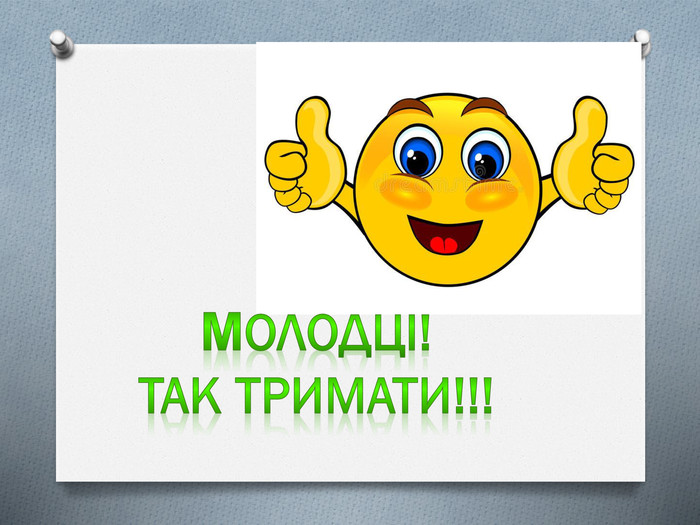